Matematica ?
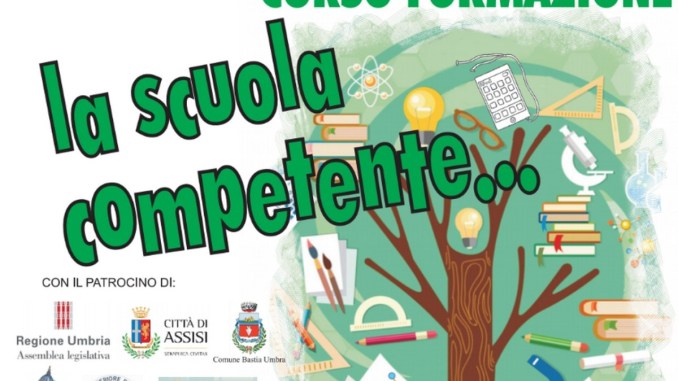 Creare competenze
 facendo, giocando , condividendo
Vera Francioli & Claudio Marchesano
Assisi, 18 ottobre 2019
Matematica ?
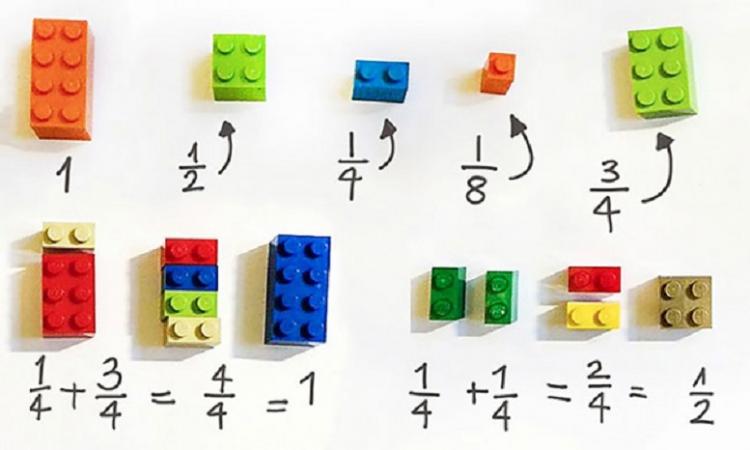 Creare competenze
 facendo, giocando , condividendo
Vera Francioli & Claudio Marchesano
Assisi, 18 ottobre 2019
Matematica ?
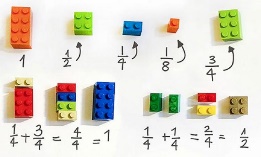 Secondo me la matematica serve a fare i calcoli più velocemente, 

a vedere quanti chilometri percorrere per arrivare in una città,
 
quanti metri quadrati ha un campo, i cm di un quadrato,
 
a costruire un quadrato, un cerchio oppure un triangolo.
quando finalmente riesco a prendere confidenza con un argomento, 

come se lo facessero apposta,

 andiamo avanti col programma e rimango fregato. 

[Matteo, 2a superiore]
Così da quel momento si alternarono in me periodi in cui matematica mi piaceva perché mi riusciva e poi non mi piaceva perché non la capivo più. (…)

Andando avanti negli anni a matematica peggioravo,

 non riuscivo quasi più a capirla e la odiavo, 

così come odiavo chi la capiva. 

[ 3 Superiore]
“Io, quando c’è matematica, 

ho sempre paura

 e mi viene freddo”.

 [Eleonora, 1a secondaria di I grado].
Per fare un disegno, un quadro o una casa. 

Per sapere quanto pagare, quanto affettato prendere, 

per sapere i g o i kg di fragole che ha raccolto la mamma nel campo

 oppure per comprare un litro d’ acqua.
La matematica serve a tutto. 

[Quarta Elementare]
Matematica ?
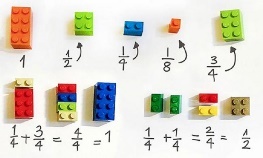 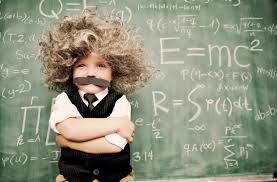 La matematica serve a tutto
Matematica ?
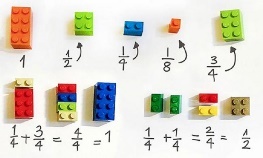 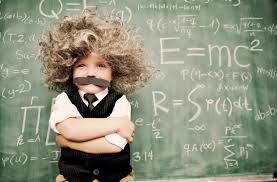 Ai primi anni di scuola la matematica è una delle materie preferite
con il passare degli anni diventa una delle più ostiche
Spesso un allievo  sceglie una scuola  in base alla matematica che non c’è.
Matematica ?
Insegnamento e apprendimento
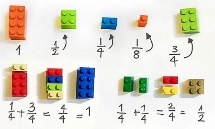 l'aspetto ludico è stimolato all'asilo e alla materna,
 
tollerato alla primaria, 

completamente dimenticato alla secondaria.
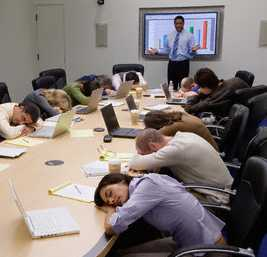 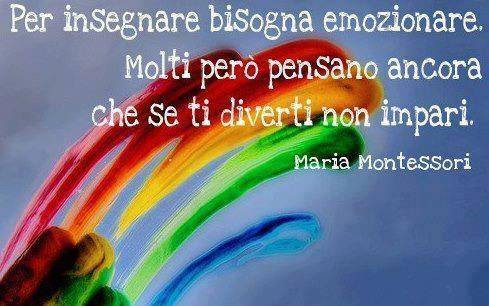 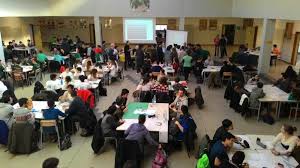 Non c’è apprendimento senza divertimento

 e non c’è divertimento senza apprendimento”

 M. McLuhan
E se provassimo a capovolgere l’insegnamento in modo da puntare, in classe,  
sull’apprendimento attraverso l’esperienza ?
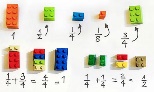 Perché la didattica capovolta ?
C’è  molto più tempo (a scuola) per
Fare
Giocare
Condividere
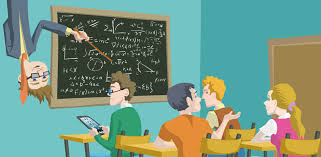 il  Divertimento
facilita l’apprendimento
matematica ?
Creare competenze facendo, giocando , condividendo
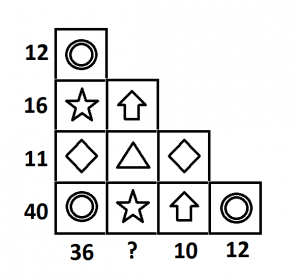 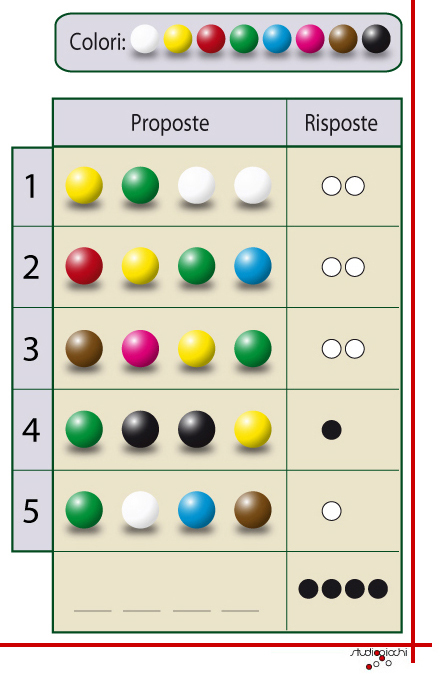 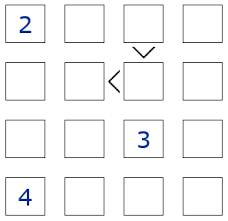 matematica ?
Creare competenze facendo, giocando , condividendo
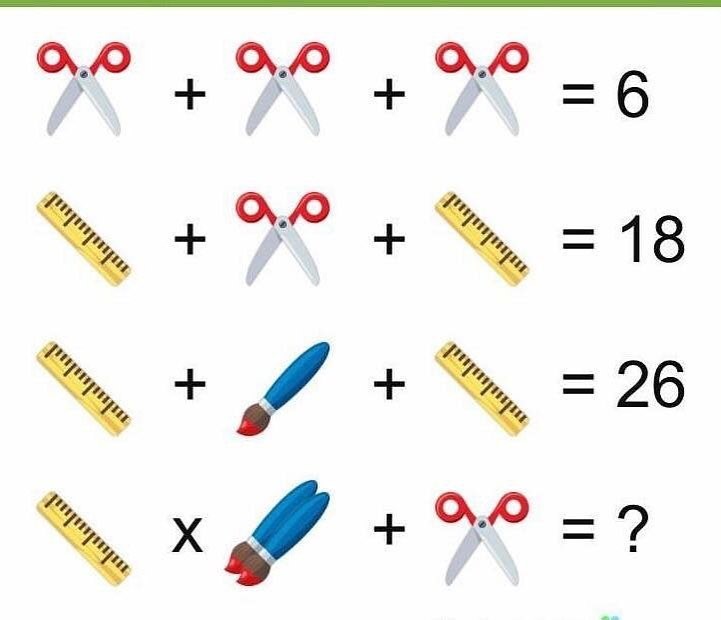 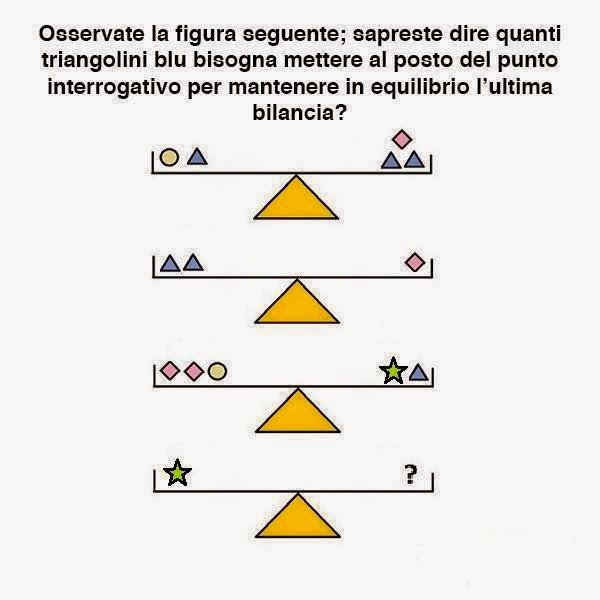 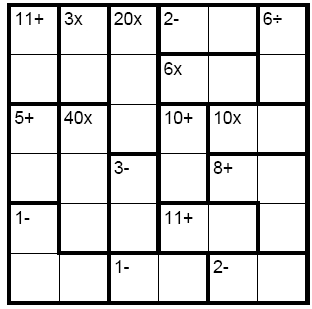 Il vero cambiamento può avvenire proprio in classe:
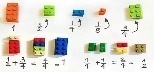 Esistono tante “buone pratiche” per apprendere facendo, giocando
Molte sono basate sull’apprendimento tra pari e favoriscono la socializzazione, che favorisce , a sua volta , anche l’apprendimento

Gare a squadre (con domande tipo PROBLEM SOLVING)
Verific..a convenienza  (antitetica rispetto a verifica programmata)
Per…corso  per Salvo, per Andrea, per Kevin, per Daniele, Per Giulia…..
Per Norhan, Mohamed, per Rabbi, per Kimberly…..
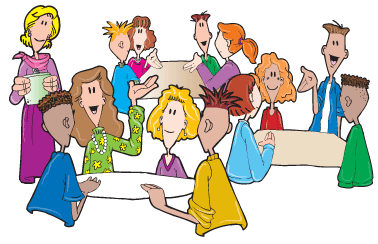 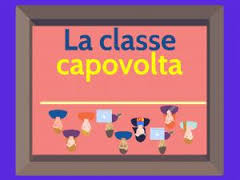 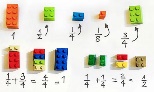 Esempio di gara a squadre
Problem solving
4)
1) Quanti cubi di 1 cm contiene un cubo di lato 9 cm ?


2)  Nel pollaio di donna Rosa ci sono solo polli e conigli. 
     Si contano 440 zampe e 200 teste. 
   Quanti sono i conigli ? E i polli ?

3) Lorenzo ha eseguito la divisione per 7 di ciascuno
    dei  numeri compresi tra 1 e 50 inclusi.
     Quale è il resto ottenuto più volte ?
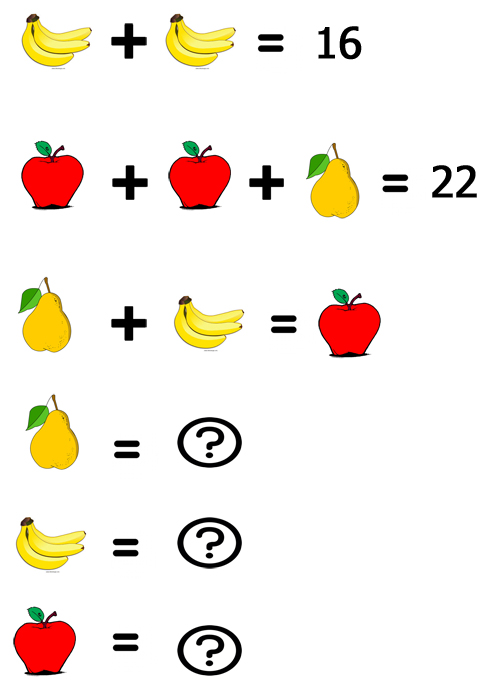 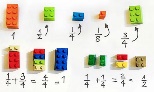 Una proposta:  le ricerche nel Web      come strumento di apprendimento
Proposta didattica che prevede lo svolgimento di un compito mediante l’uso dei media tecnologici e della rete Internet

Gli studenti compiono ricerche ‘guidate’ nel Web.

Gli studenti realizzano un prodotto che può essere di vario genere.
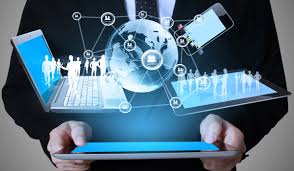 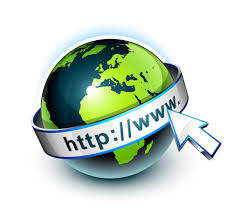 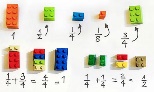 Gli studenti realizzano un loro prodotto
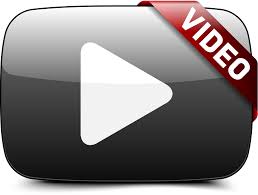 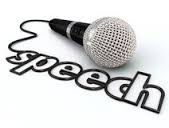 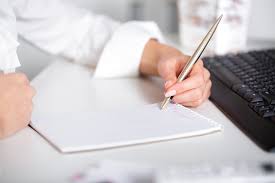 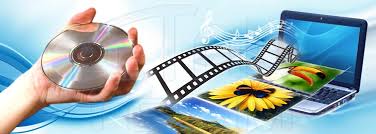 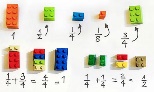 che può essere utilizzato…
Per preparare gli studenti ad affrontare un dibattito in classe
Per approfondire un argomento già trattato nel nucleo fondante
Per anticipare un nuovo argomento
Per concludere un percorso
Riconoscere le strutture della matematica nelle altre discipline studiate
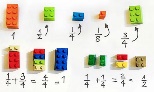 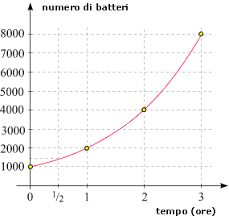 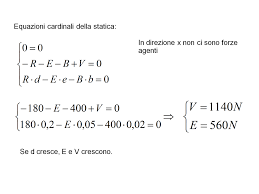 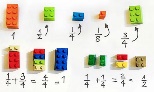 Fare e condividere
Fare insieme (apprendimento collaborativo tra pari)
Confrontarsi 
Condividere  (le ricerche, gli apprendimenti)
INFINE
Usare in maniera intelligente lo smartphone, anche in classe, si può?
Usare in maniera intelligente lo smartphone in classe…si può?
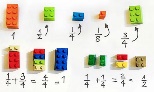 Gli studenti hanno familiarità con le tecnologie

Dimenticano più  il libro che lo smartphone

Diffusione della cultura di un uso appropriato delle tecnologie
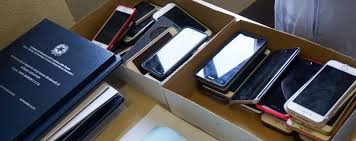 Uso appropriato delle tecnologie…
E se usano le
tecnologie per copiare?




Sono soltanto cambiati gli strumenti a disposizione
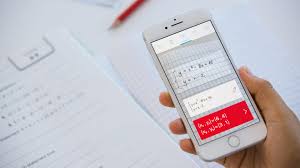 Possiamo ignorare il rovescio della medaglia?
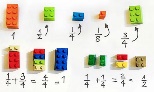 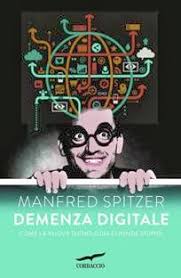 No, ma si rischia di generalizzare e di chiudersi rispetto alle innovazioni che sono sotto gli occhi di tutti, demonizzando le tecnologie.
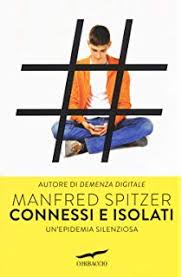 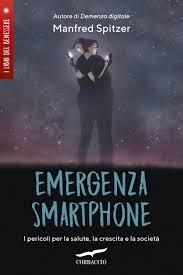 Grazie per l’attenzione
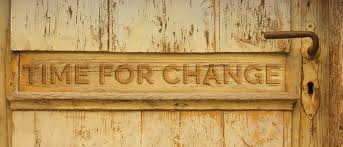